RF-Protect: Privacy Against Device Free Wireless Sensing
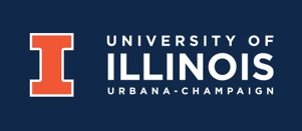 Jay Shenoy
Zikun Liu, Bill Tao, Zach Kabelac, Deepak Vasisht
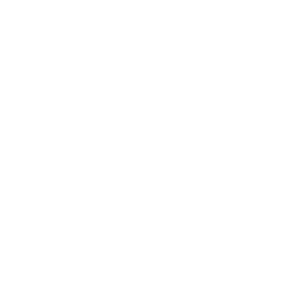 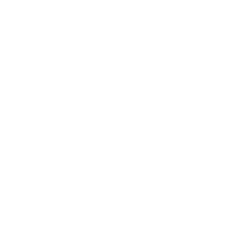 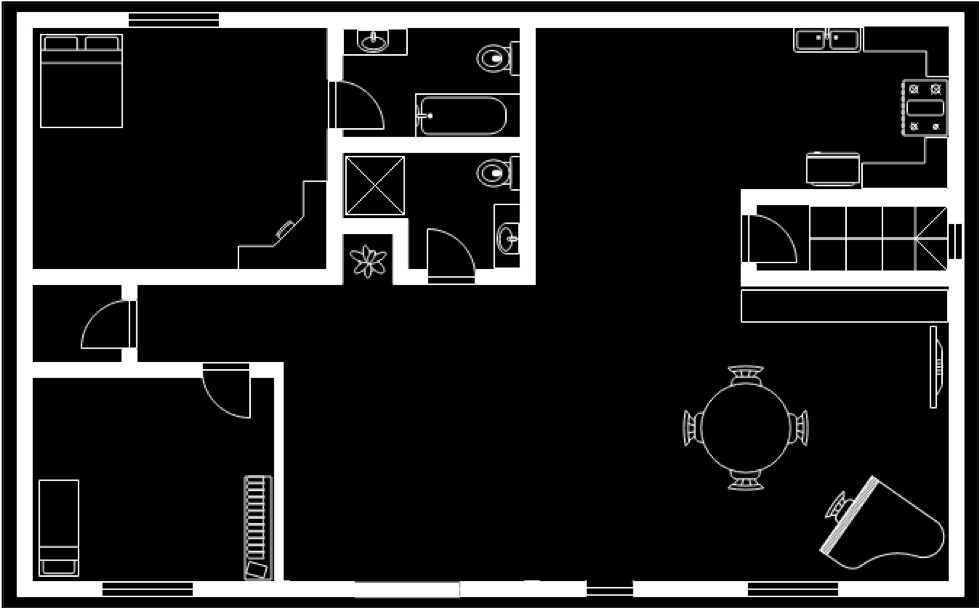 Breathing
Sleep
Emotion
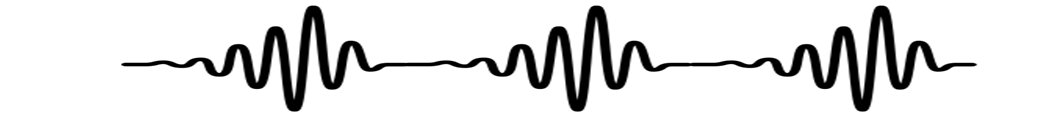 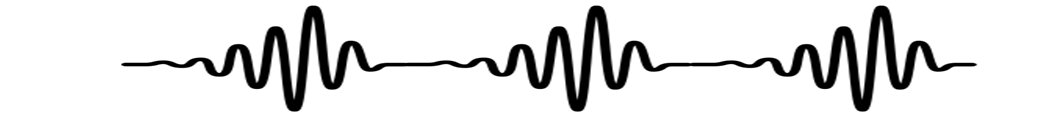 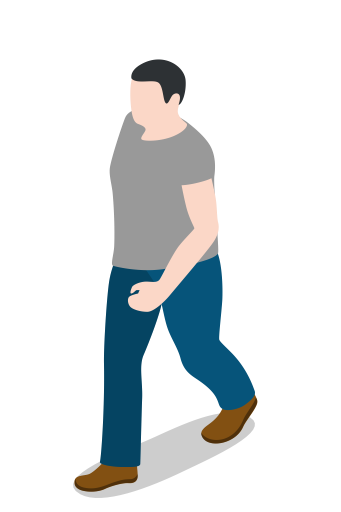 Sensor
Wireless Sensing is Prevalent (Texas Instruments. Awr1642, Chokkatu Wired 2022 )
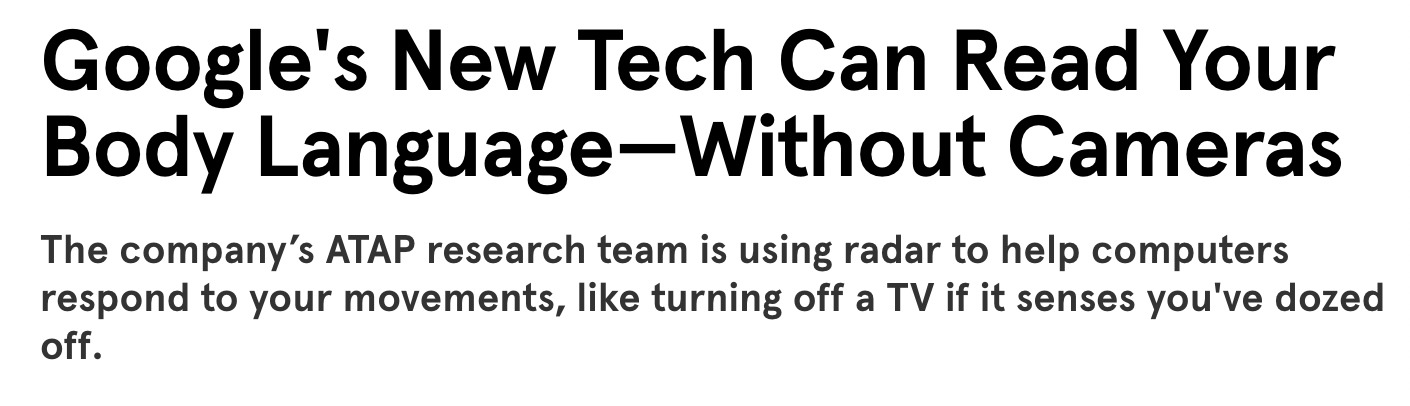 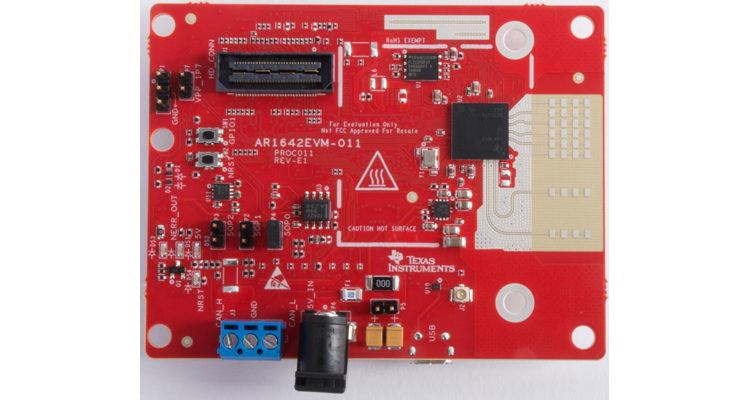 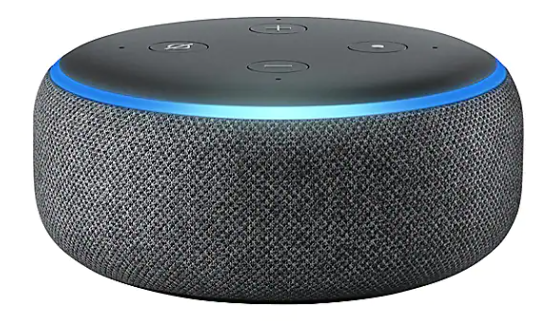 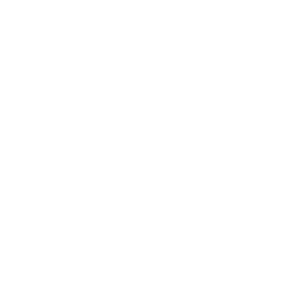 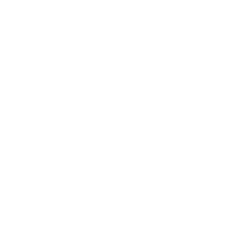 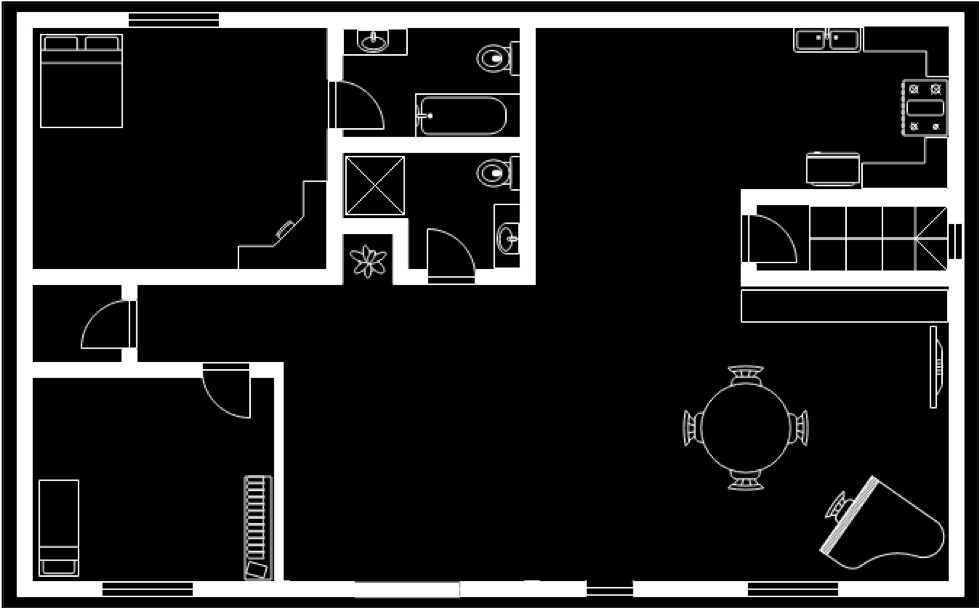 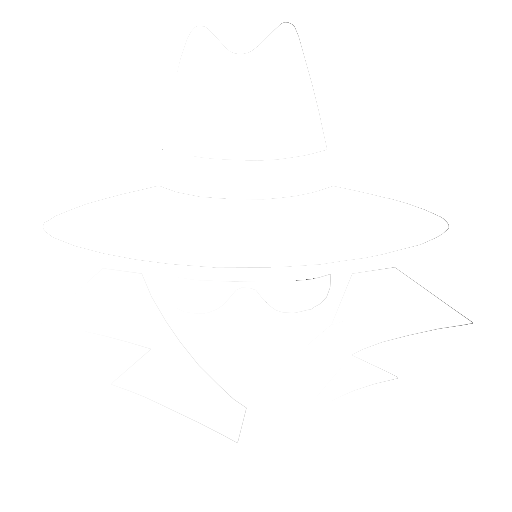 Heart
Rate
Sleep
Emotion
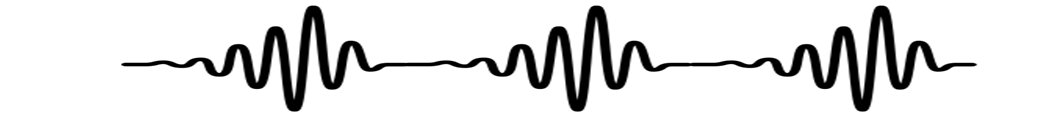 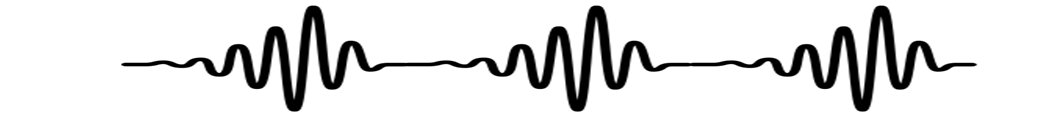 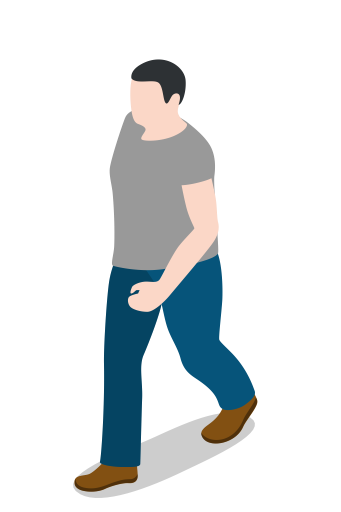 Sensor
[Speaker Notes: In the last few years, wireless sensing has become a tremendous tool in helping us monitor and analyze human motion. These sensors typically work by sending signals over the air and measuring the reflections from humans moving in the environment. What really interesting is that these sensors have become so sophisticated that they can measure even the smallest of human motions, allowing us to use them to gain access into a variety of health metrics based on human motion such as sleep, heartrate, and even emotion. Wireless signals can also travel in NLOS and through walls so all of this sensing can technically even be done even if the sensor is outside your house.]
Imagine…
Burglar can detect when you’re away or sleeping


Amazon/Google can sell your data


Healthcare providers can price your plan based on tracking
What can we do?
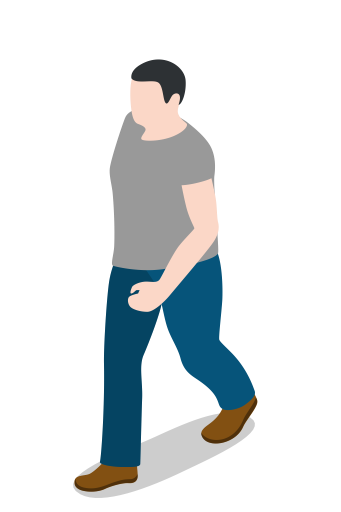 RF Signals will Always Reflect!
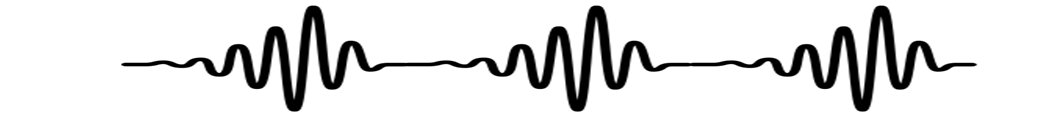 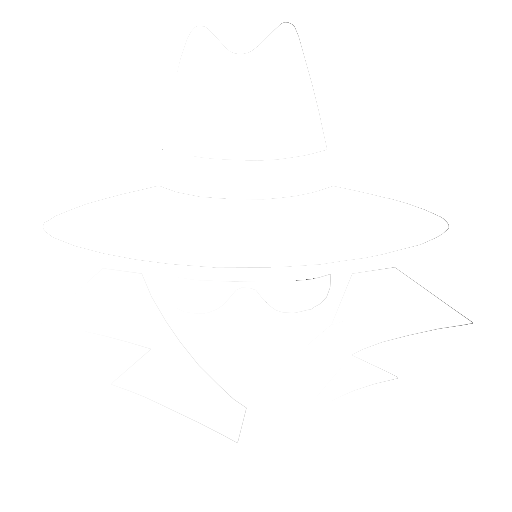 RF Privacy Solutions are Limited (Yang et. Al 2013)
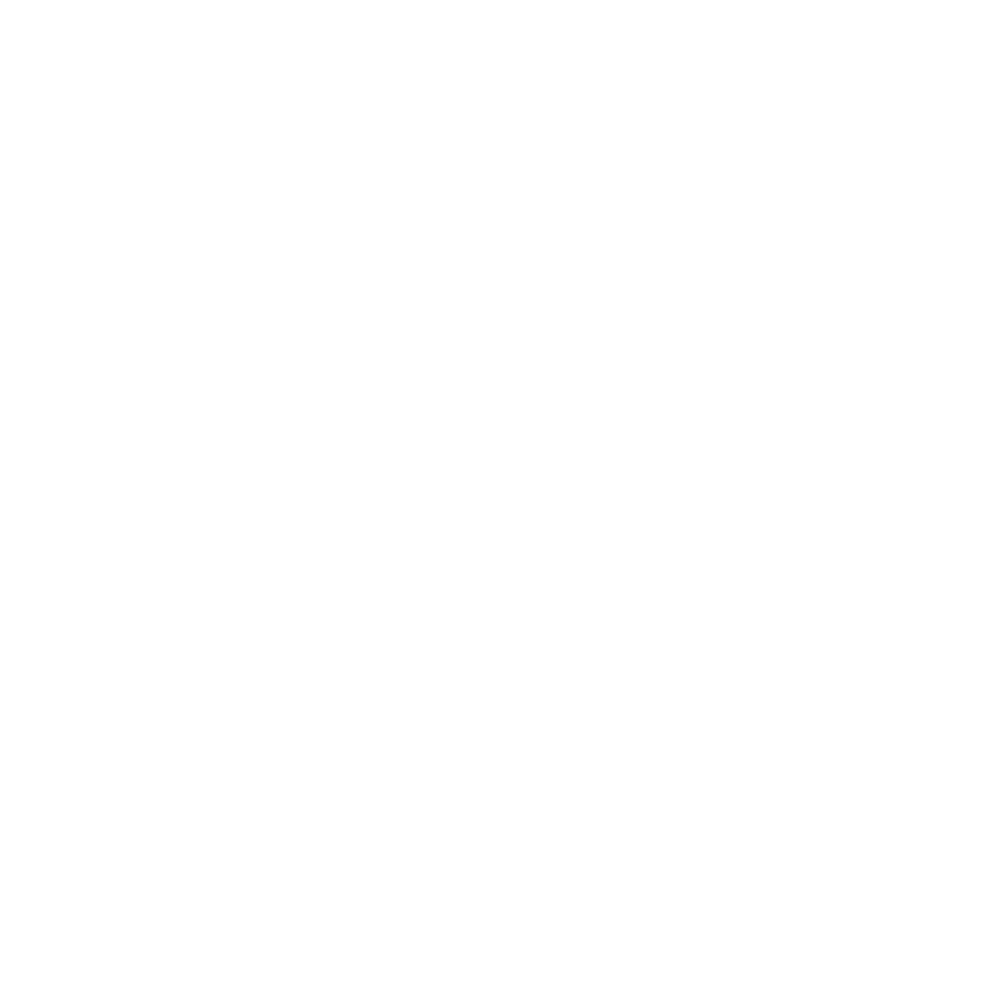 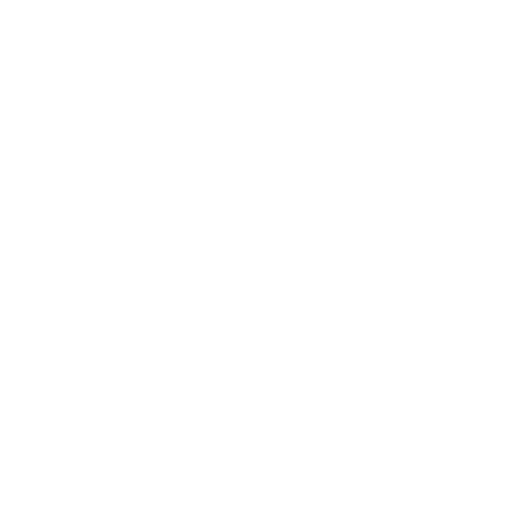 How do we ensure privacy?
Jamming
Faraday Cages
Privacy Example
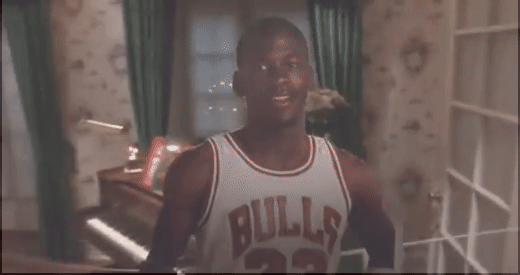 RF-Protect: Injecting Ghosts against RF-Tracking
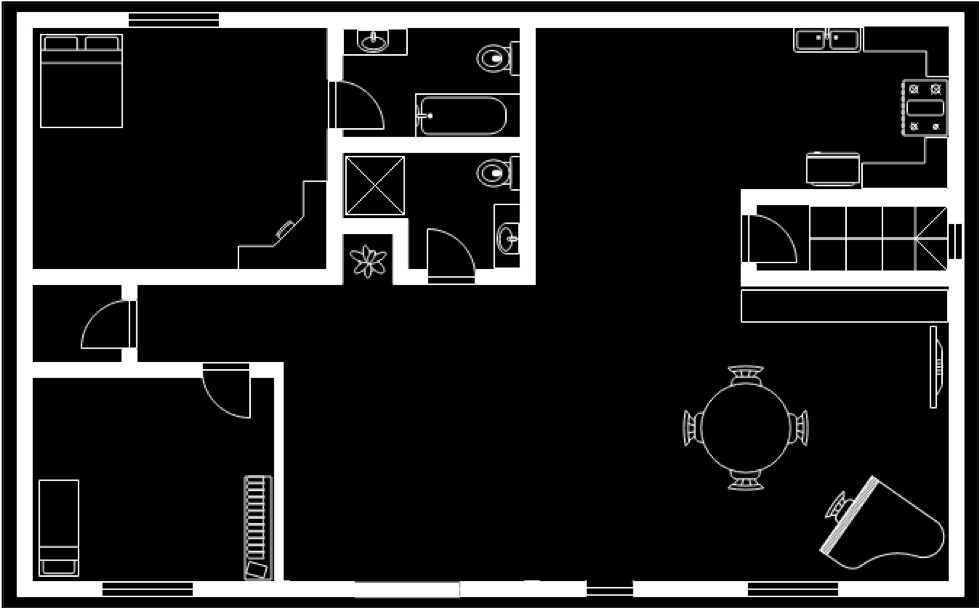 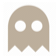 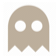 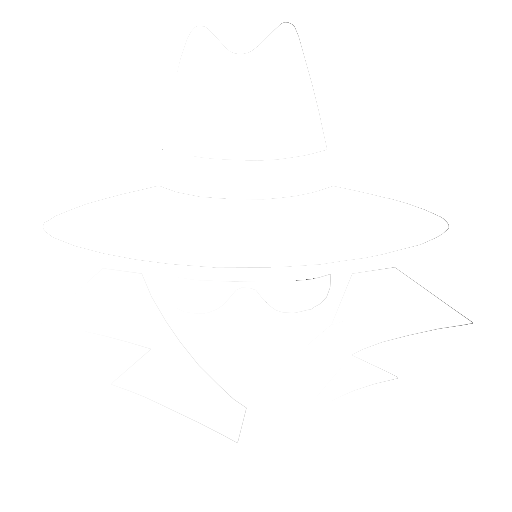 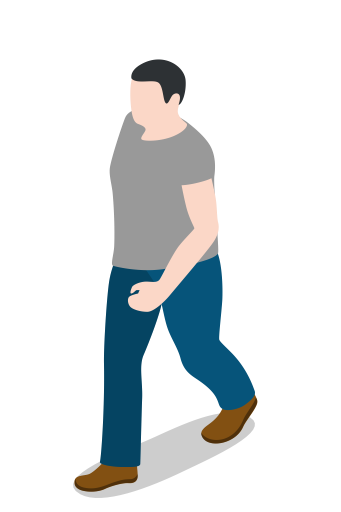 RF-Protect: Injecting Ghosts against RF-Tracking
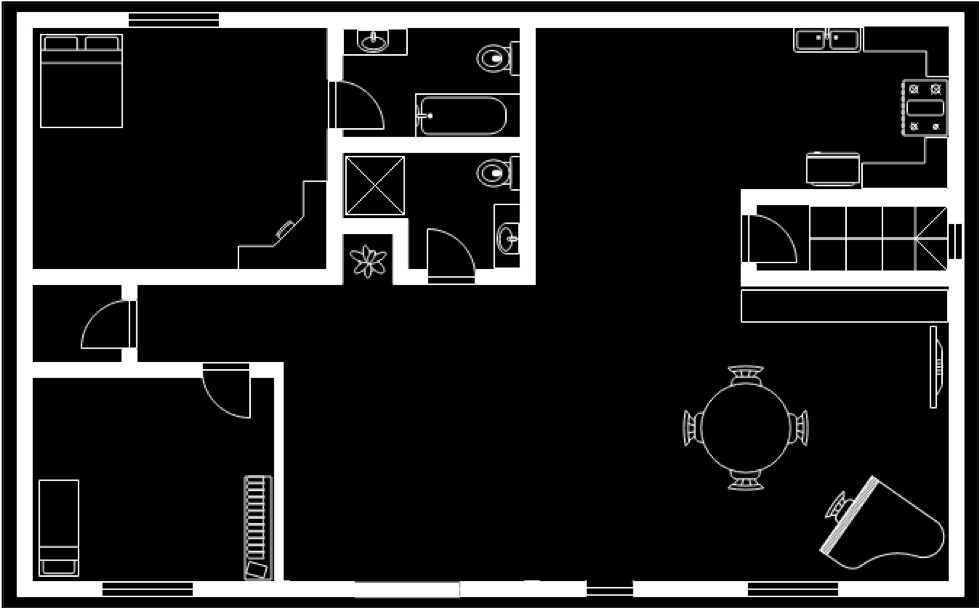 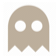 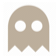 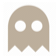 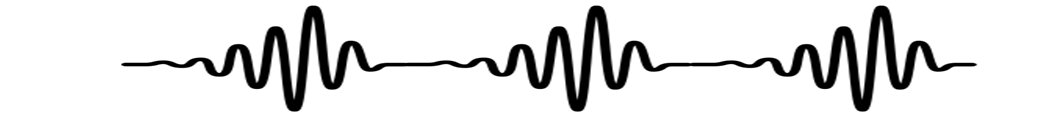 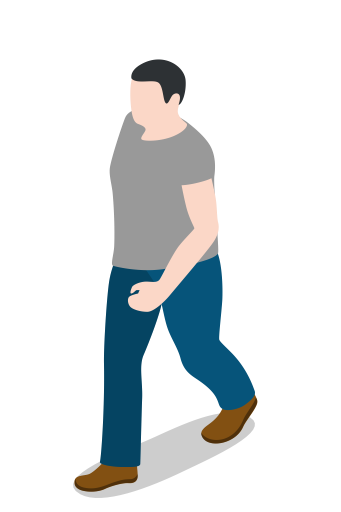 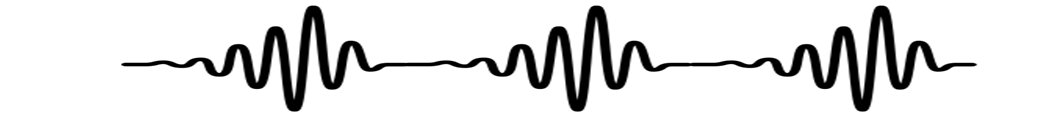 RF-Protect
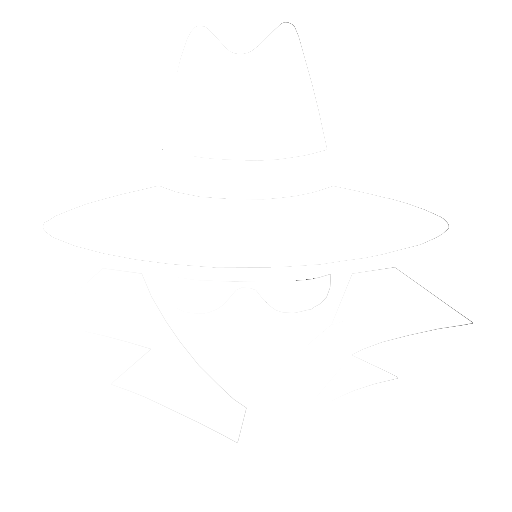 Q1: How do we generate moving reflections?
Q2: How do we make them move like a human?
RF-Protect: How does Indoor Radar-tracking work?
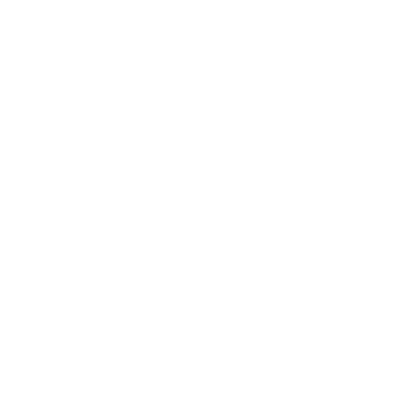 Track 2D Location
FMCW for Distance
Antenna Array for Angle
(Adib et. Al 2013, TI Awr1642 2020)
Frequency
Radar
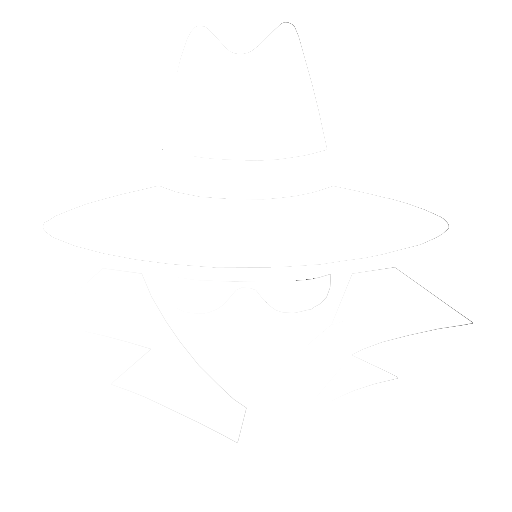 Time
RF-Protect: Distance Spoofing
Frequency
RF Switch
Time
RF-Protect: Angle Spoofing
Physical Spread in Space
Room
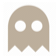 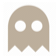 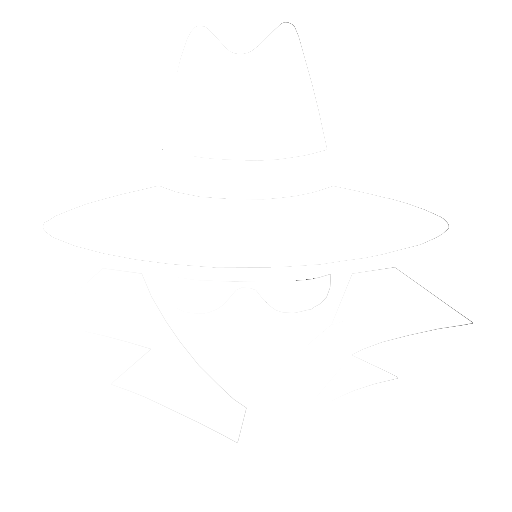 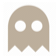 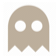 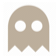 Reflector
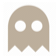 Q1: How do we generate moving reflections?
Q2: How do we make them move like a human?
Realistic Human Movements
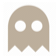 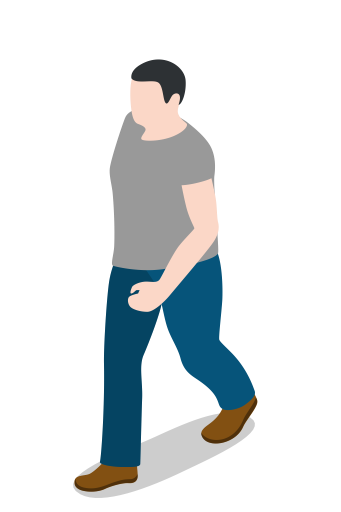 Use Generative Adversarial Network
RF-Protect: Trajectory Generation
Goal: Distribution of fake trajectory must match human trajectory

Traditional GANs suffer from modal collapse

Cannot output diverse set of synthetic trajectories
RF-Protect: Trajectory Generation
RF Protect: Privacy Scenarios
Scenario: Occupant Detection
RF-Protect: Can always fake humans

Scenario: Occupant counting
RF-Protect: Spoof multiple ghosts

Scenario: Adversary wants to detect private health metrics
RF-Protect: Ghosts can "breathe"
RF Protect: Evaluation
Experimental Setup
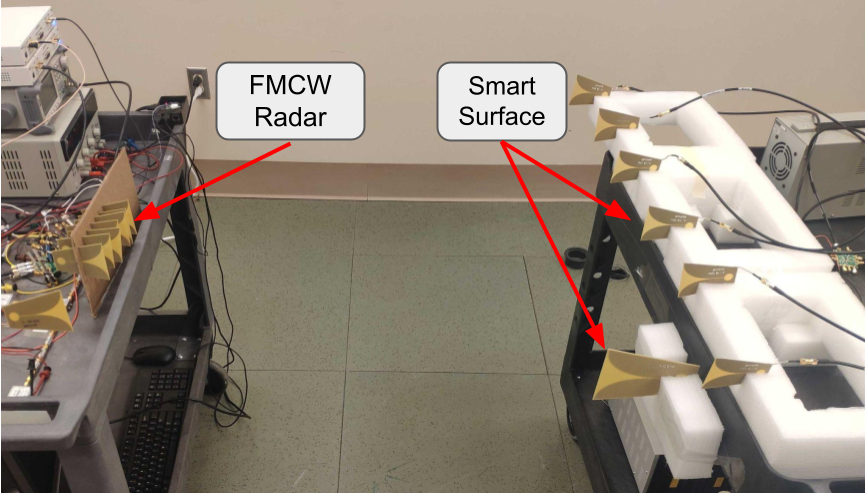 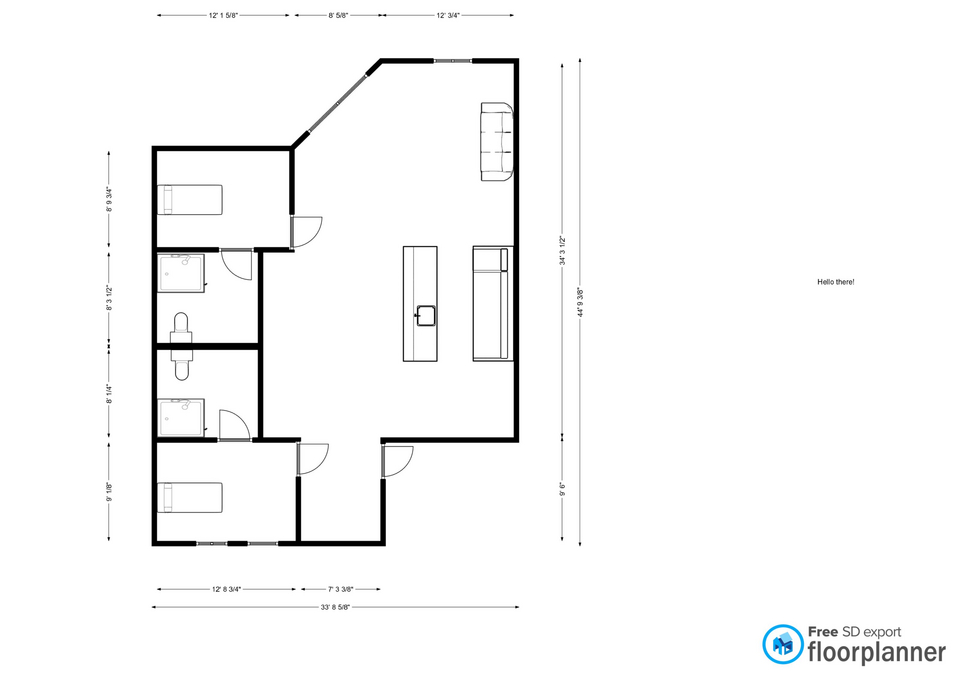 Standard FMCW Radar
Operates in 6-7 GHz
Post-Processing Algorithms


Experimented across two  indoor environments in NLOS

45 Trajectories per Environment
15.24m
10m
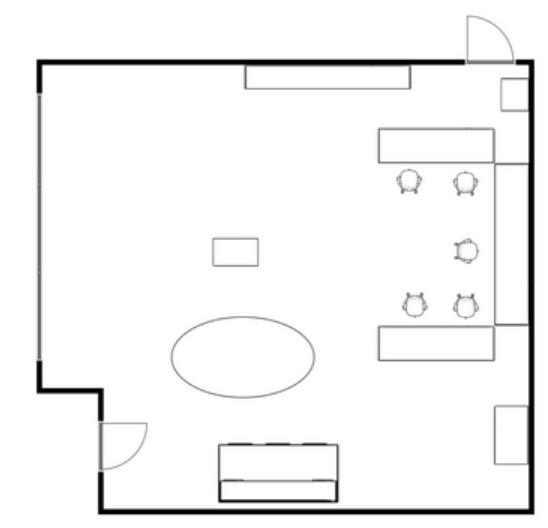 6.6 m
7.62m
Office
Home
RF-Protect: Example
RF-Protect: Spoofing Error
Median Spoofing Error: 
12.70 cm (Home) 
24.49 cm (Office)
Evaluation: Trajectory Generation
3.44
30 Person Qualitative Survey
2.02
1.87
1.23
1
RF Protect: Breathing
Conclusion
RF-Protect proposes a novel  privacy mechanism against wireless sensing

Opportunities for future work: 
3D Spoofing
Imaging Spoof

We envision RF-Protect can become a vital part of smart surfaces

Check out our code and experimental datasets at:
   https://github.com/ConnectedSystemsLab/rf-protect
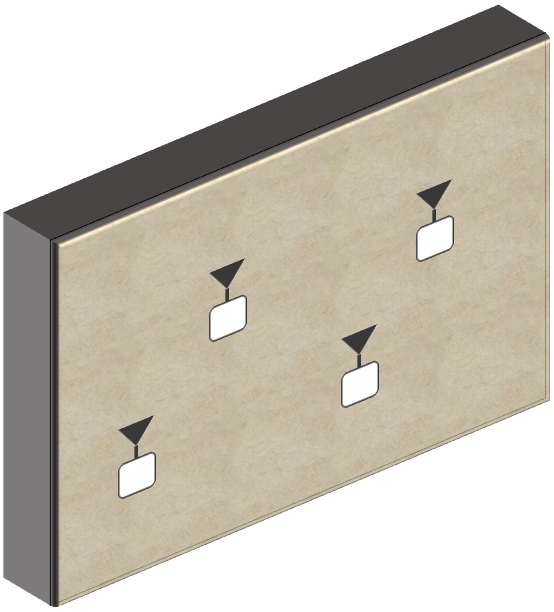